Презентация мастер-класса «Микроскопия» фестиваля мастер-классов и презентаций «Шаг в науку» на базе  образовательного Центра «Точка роста» МБОУ «Сивинская СОШ»
Авторы: Коняева Мария Борисовна и Вафеев Дмитрий Ильгизович
18 декабря 2021 года в МБОУ «Сивинская СОШ», на базе образовательного центра «Точка роста» состоялся фестиваль мастер-классов и презентаций « Шаг в науку»
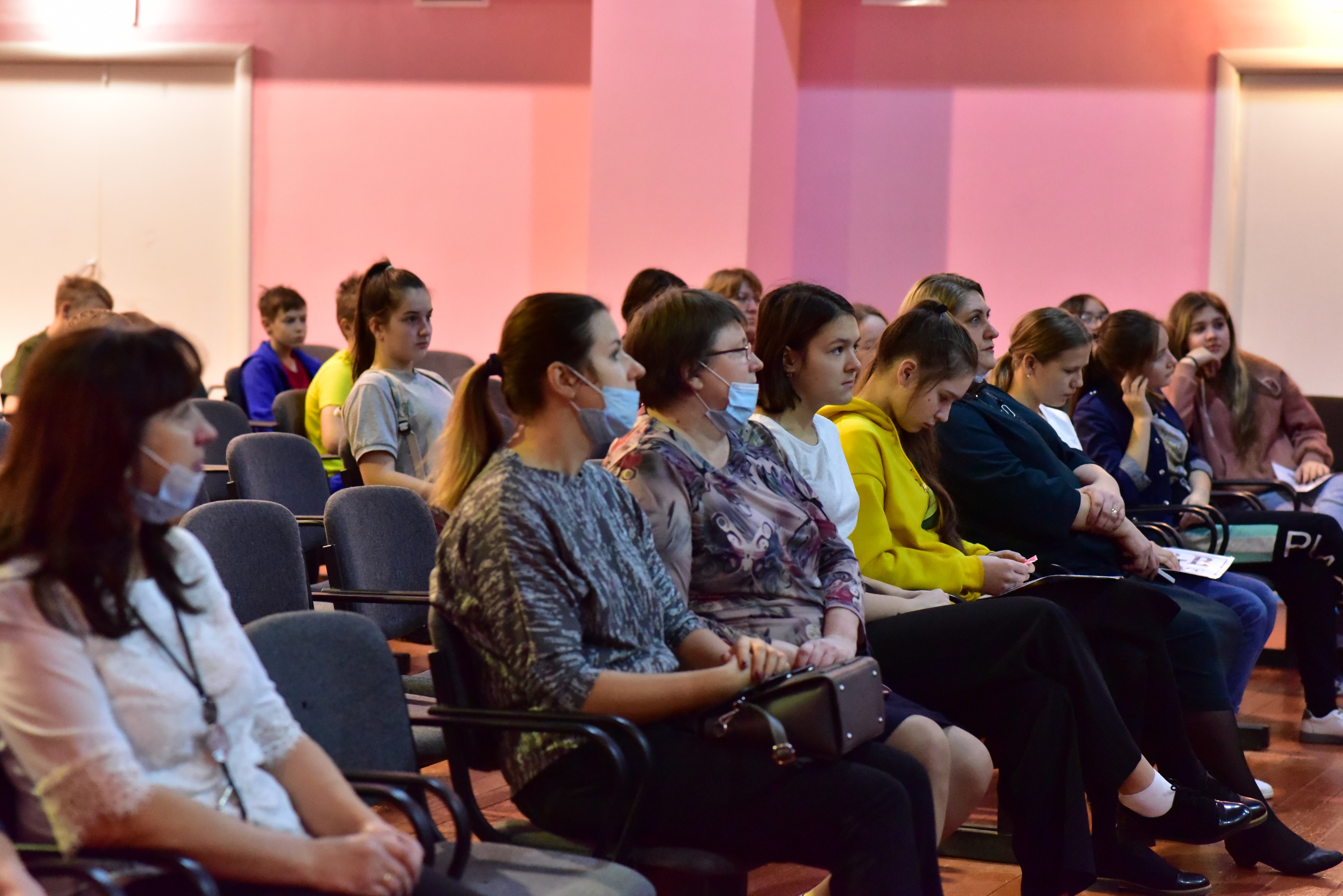 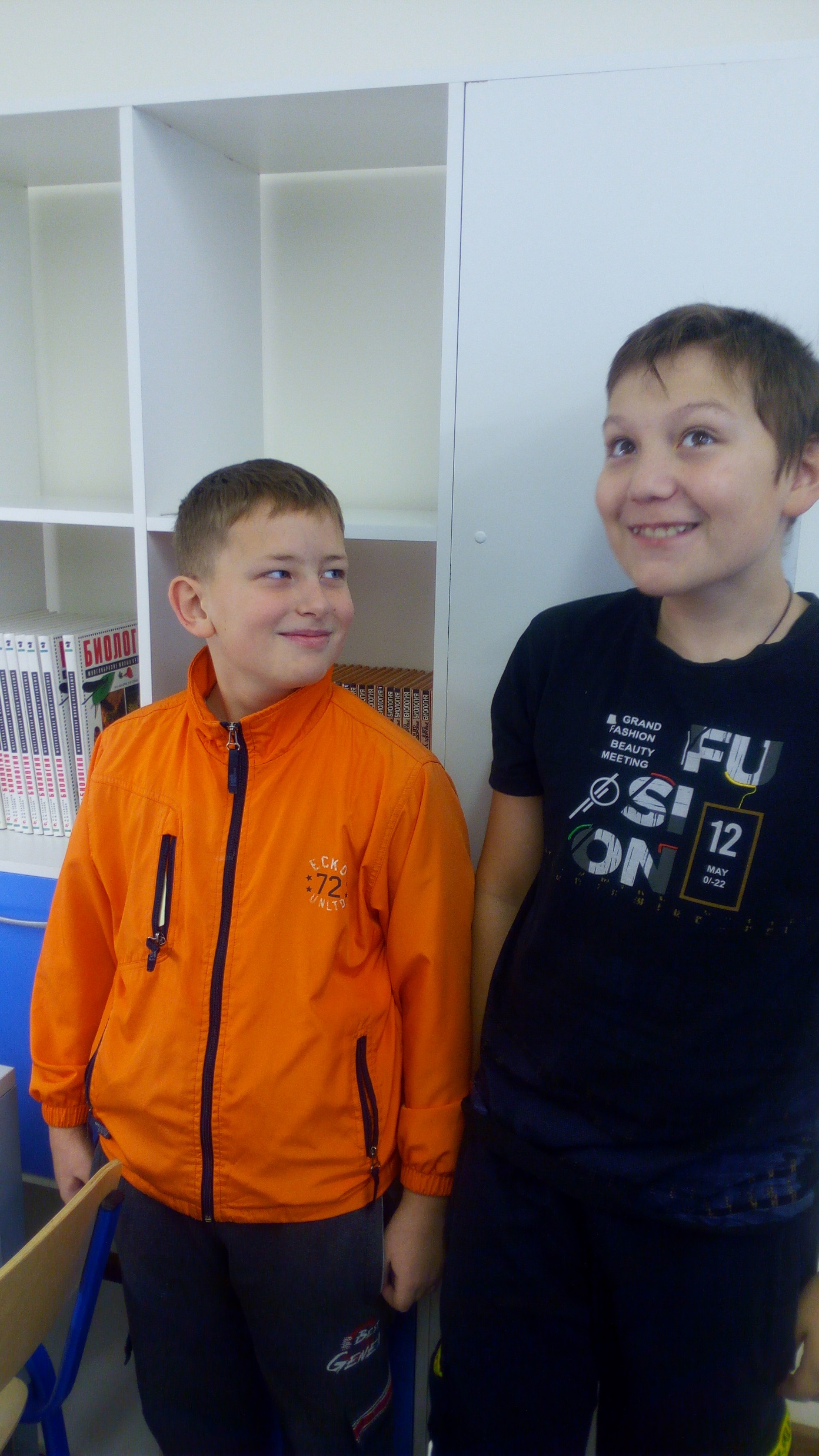 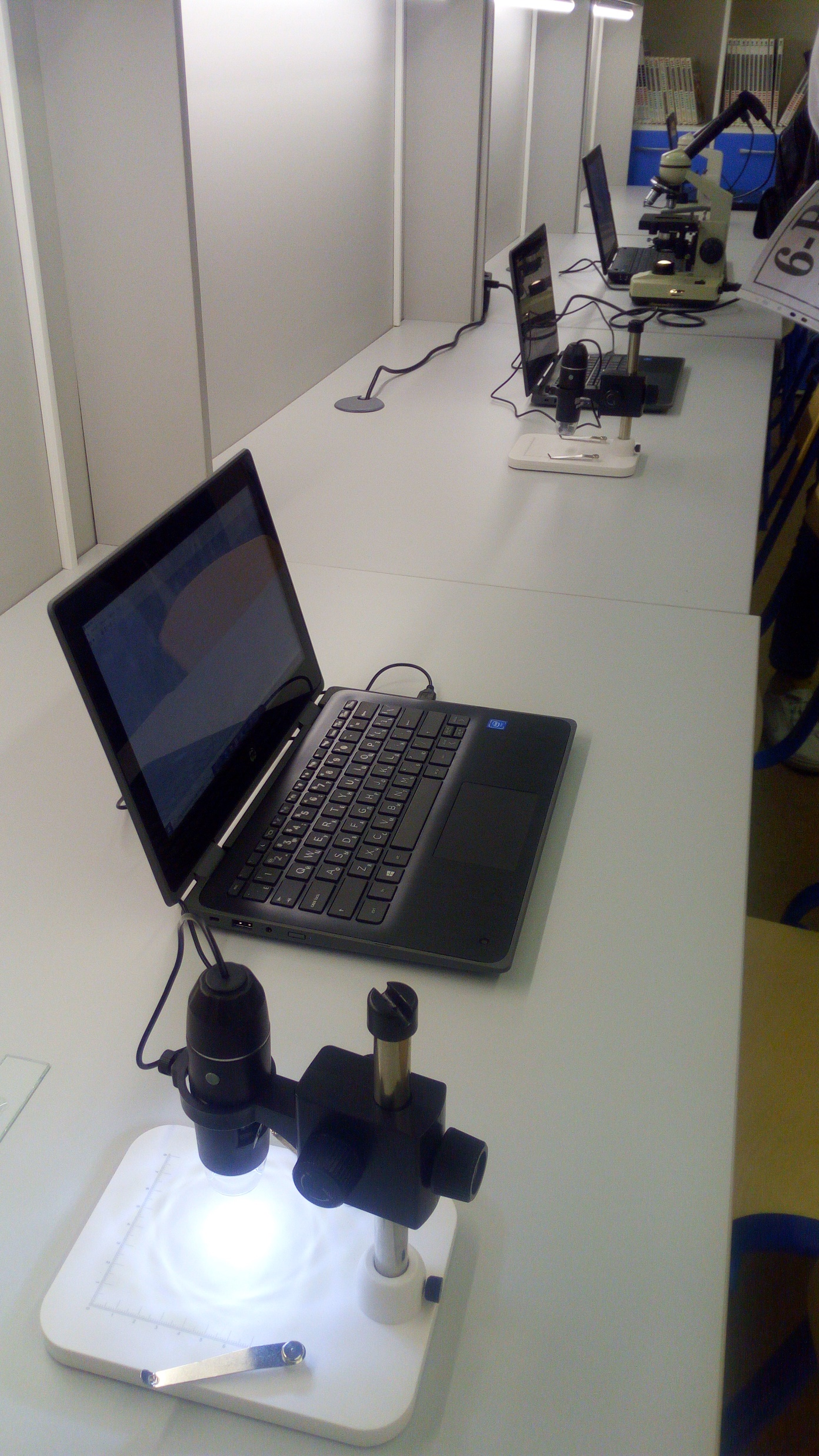 Одной из главных целей фестиваля «Шаг в науку» стала презентация возможностей образовательного Центра «Точка роста», как предпрофильной подготовки естественно-научных и технологических дисциплин
Мы, педагоги образовательного центра «Точка роста» и наши помощницы подготовили мастер класс - «Микроскопия»
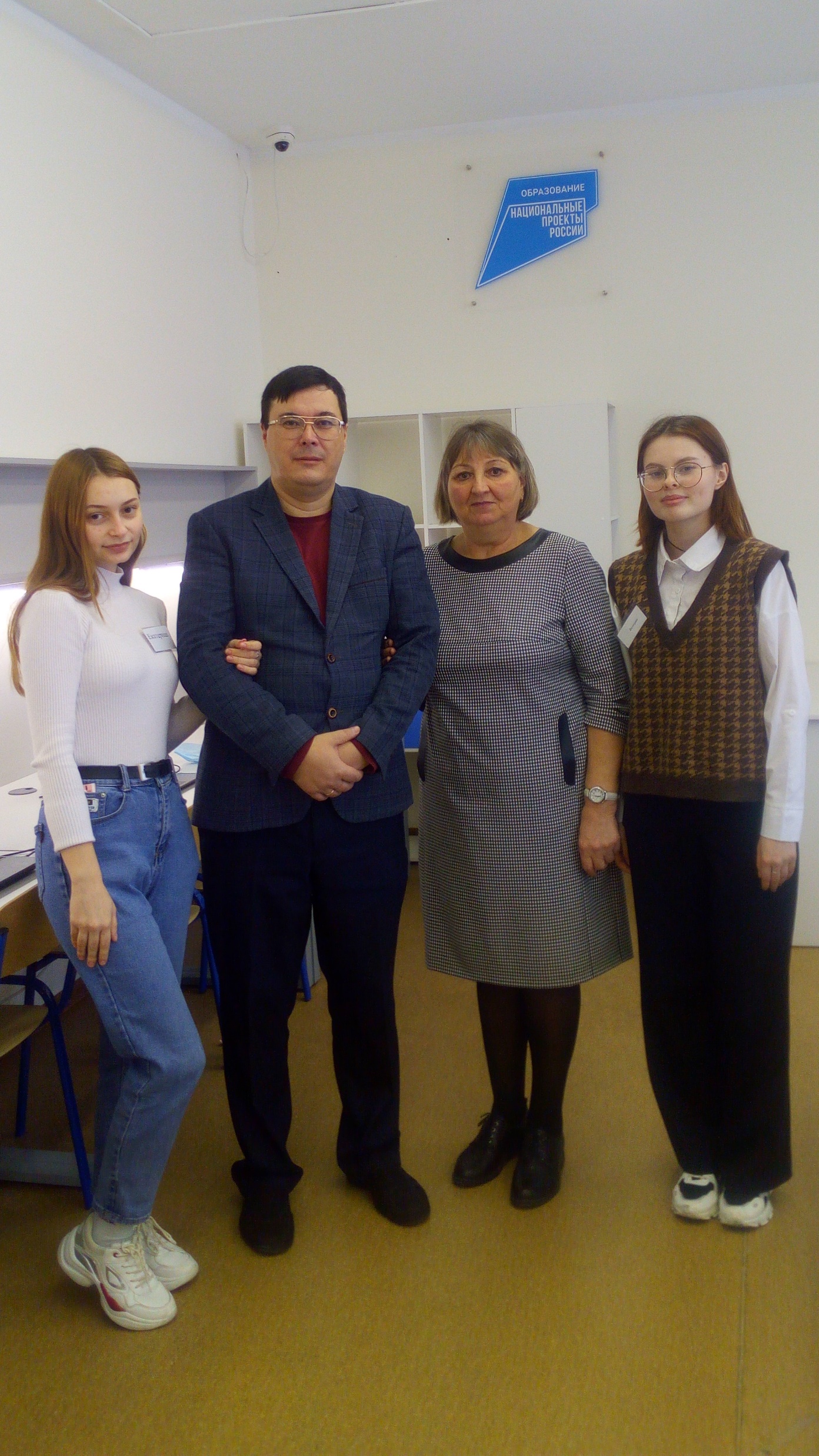 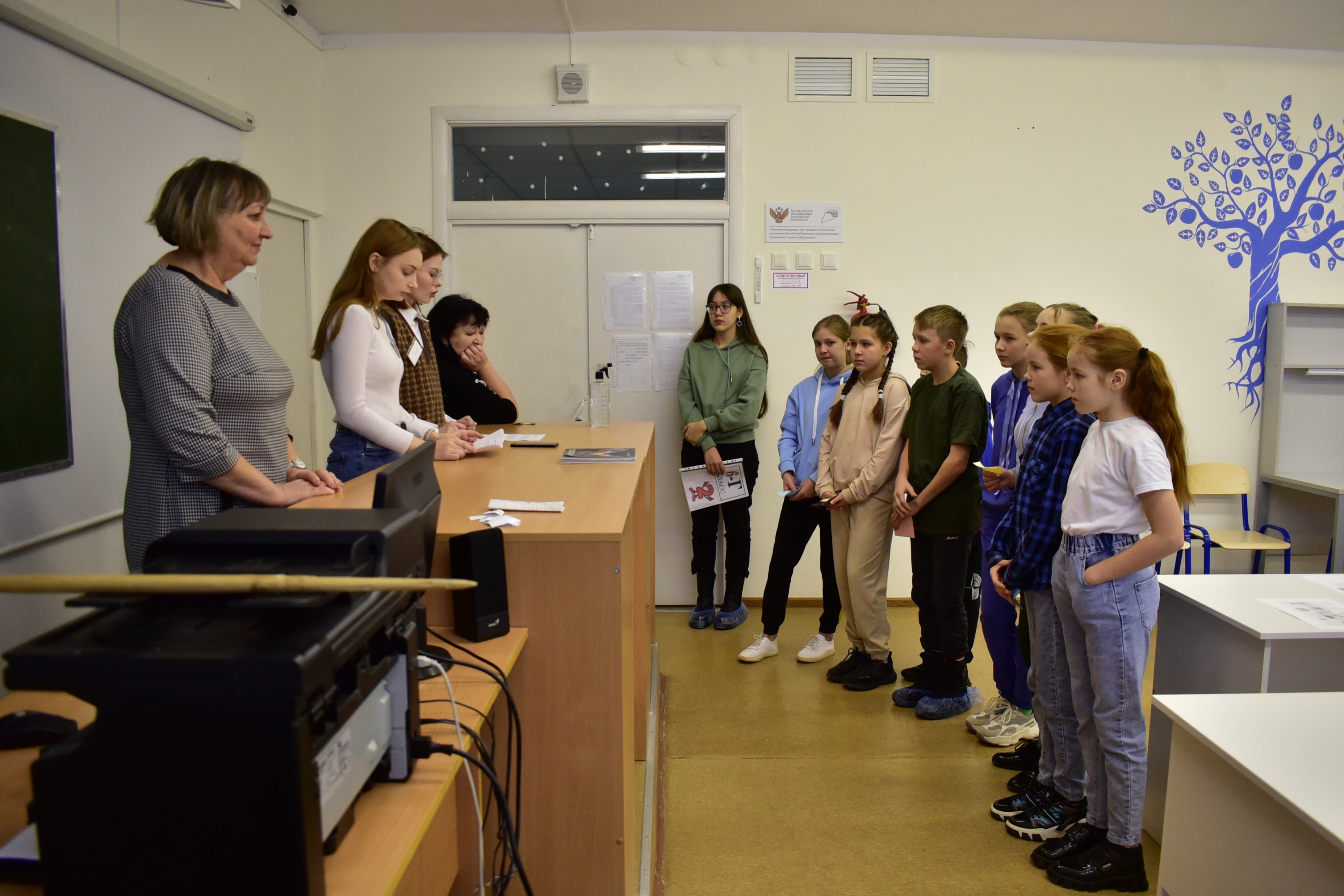 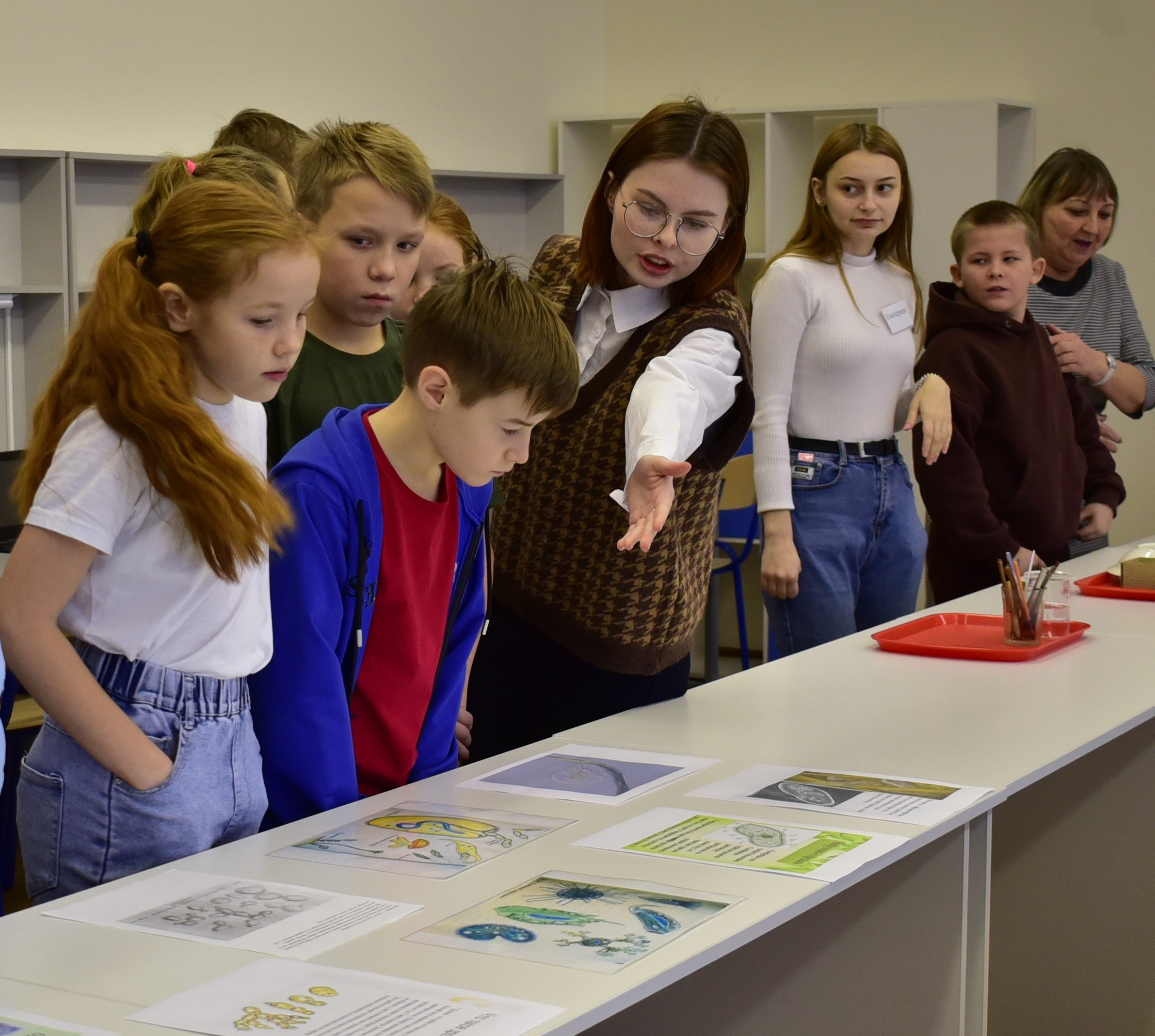 На мастер класс были приглашены ученики 6-х классов. Первый этап – презентация «жителей микромира» которых можно разглядеть в микроскоп. Для этого мы приготовили мини стенд, в виде рисунков разложенных на столах с информацией о микроорганизмах
Второй этап – демонстрация приготовления микропрепарата плесневого гриба мукор или белой плесени.
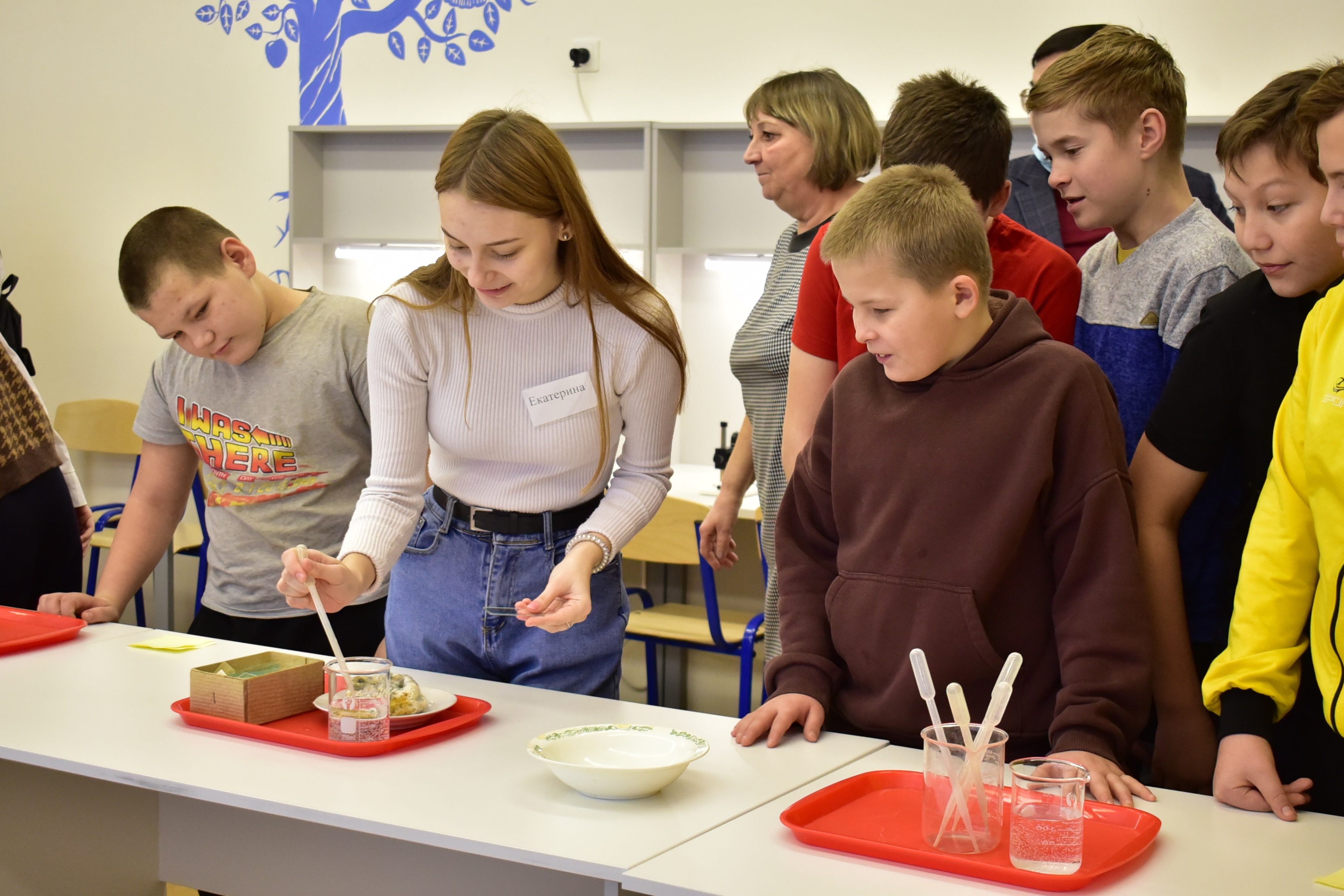 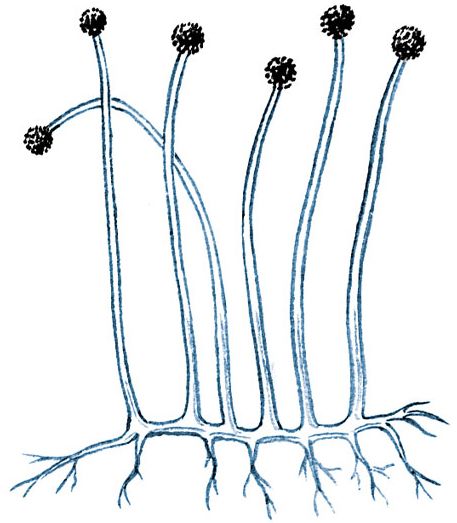 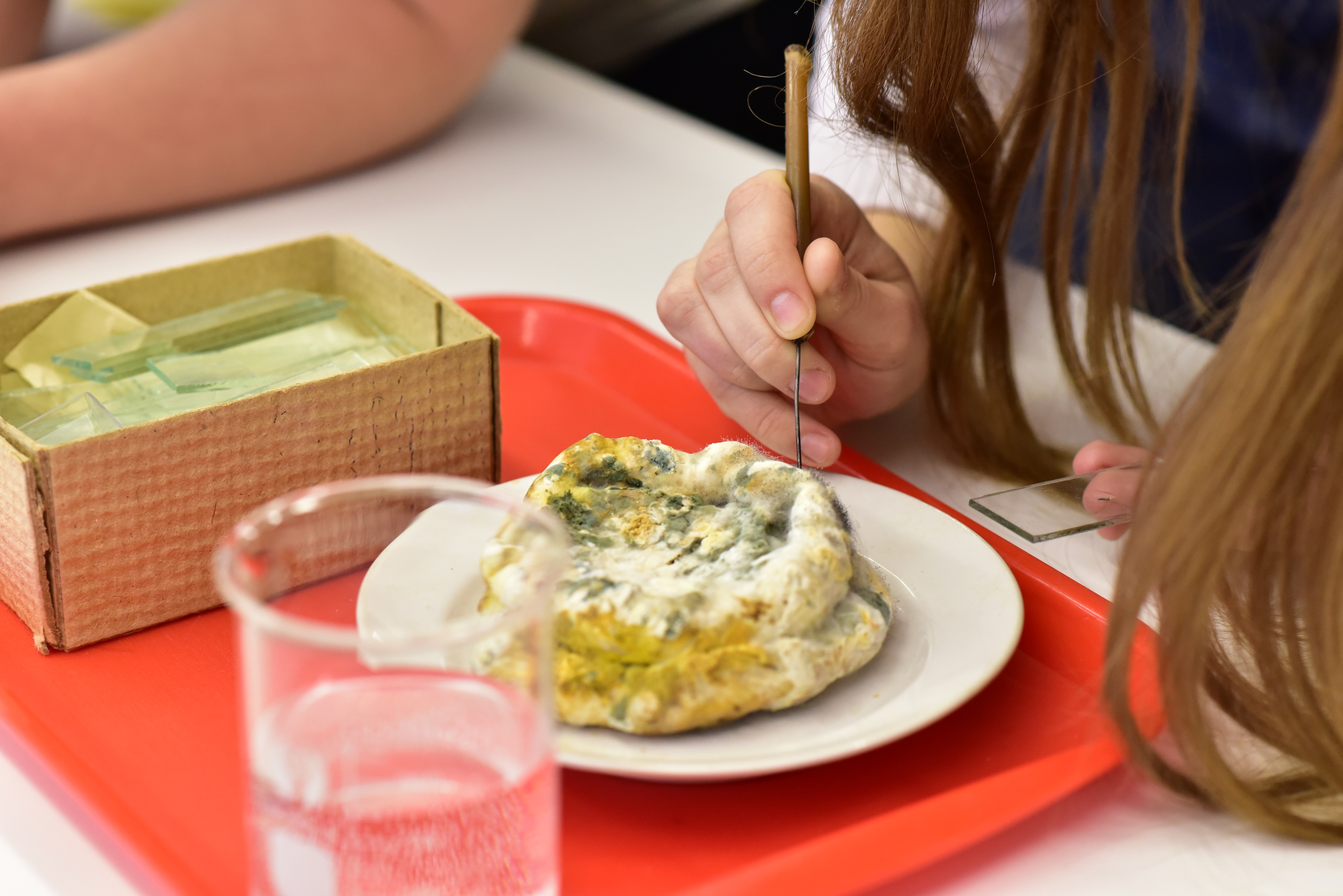 Вот он – «гвоздь программы», точнее она «ватрушка», пораженная плесневым грибом.
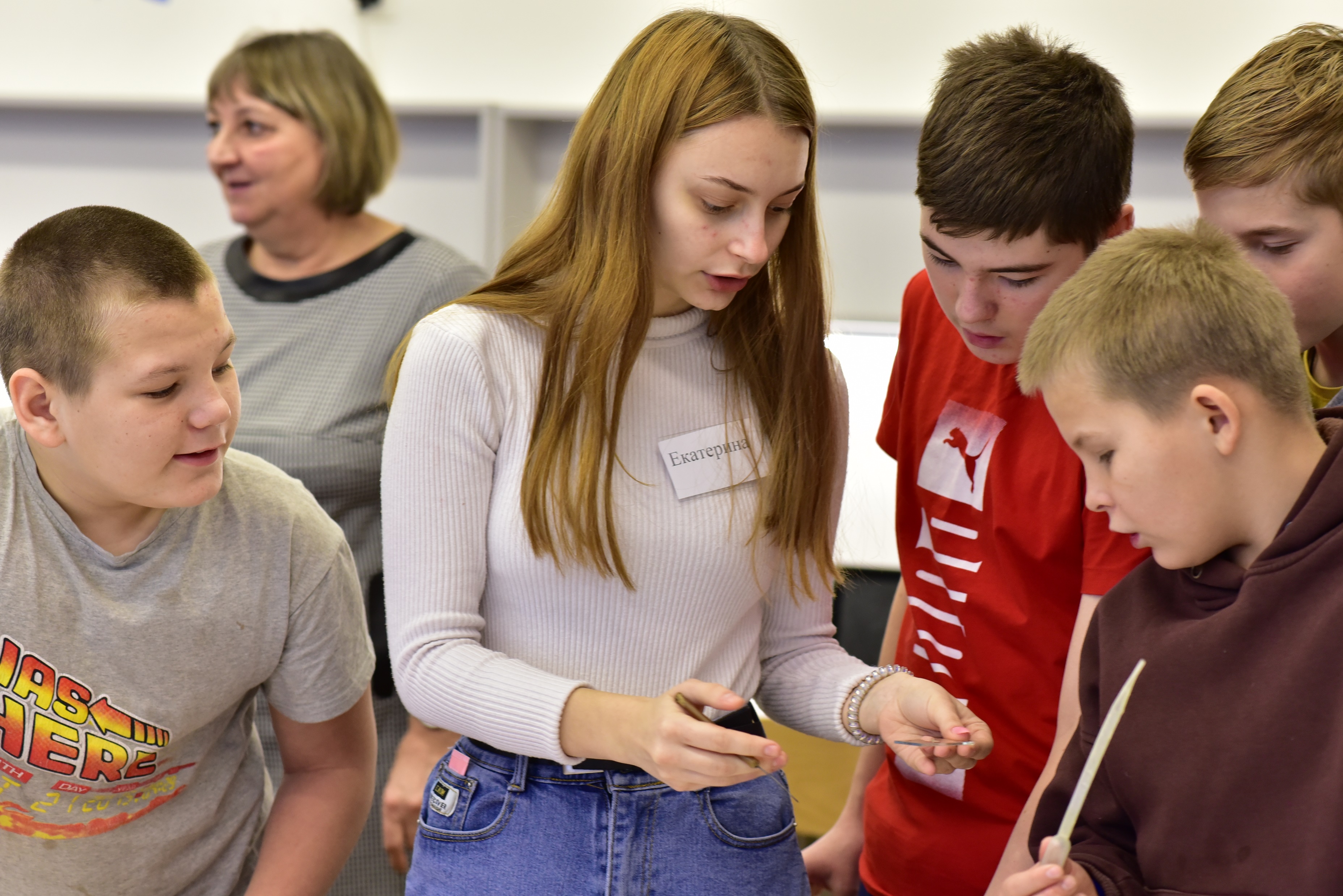 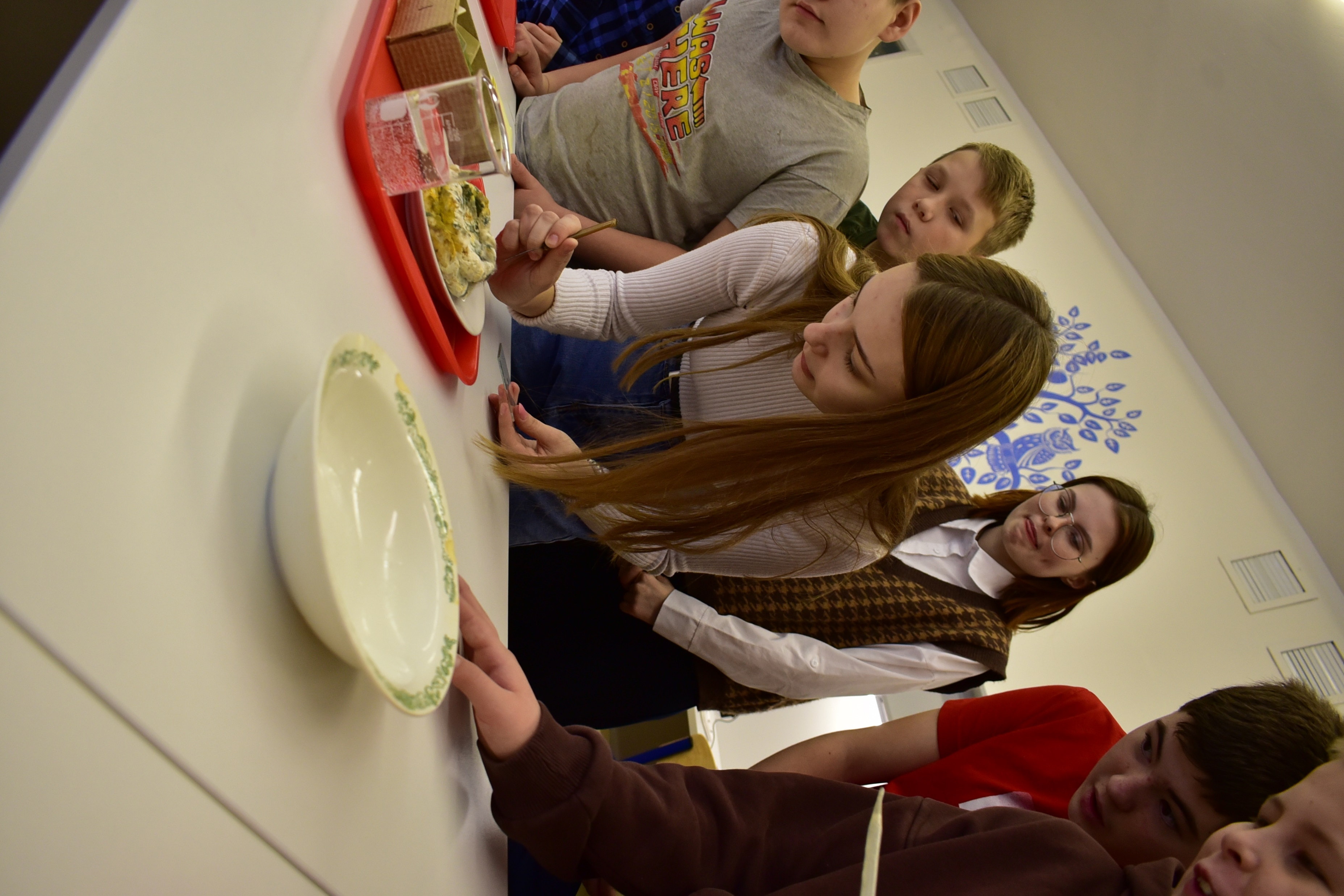 Показываем, как правильно приготовить микропрепарат.
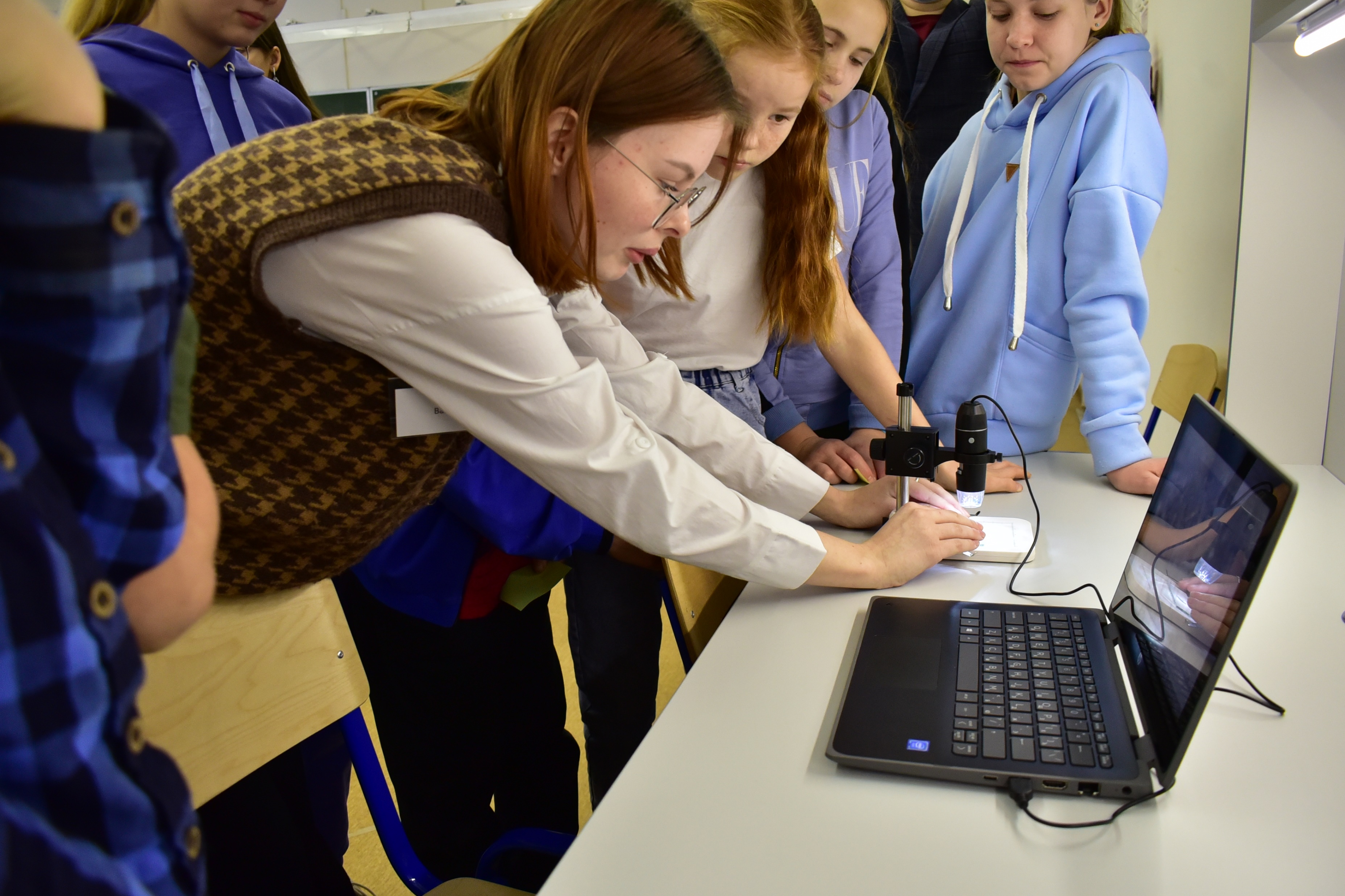 Рассматриваем микропрепарат
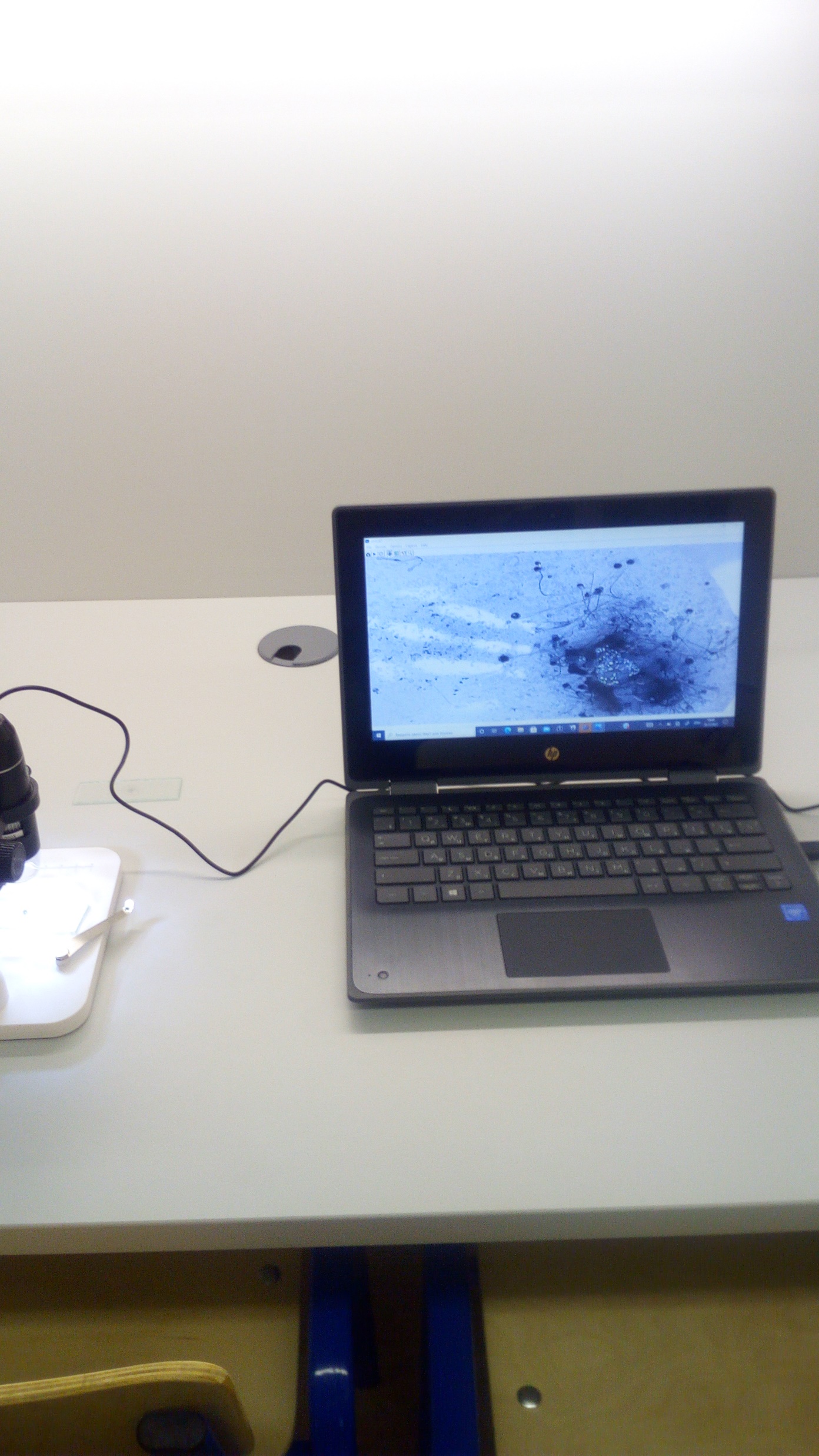 Третий этап – практический – самостоятельное приготовление микропрепаратов участниками мастер-класса
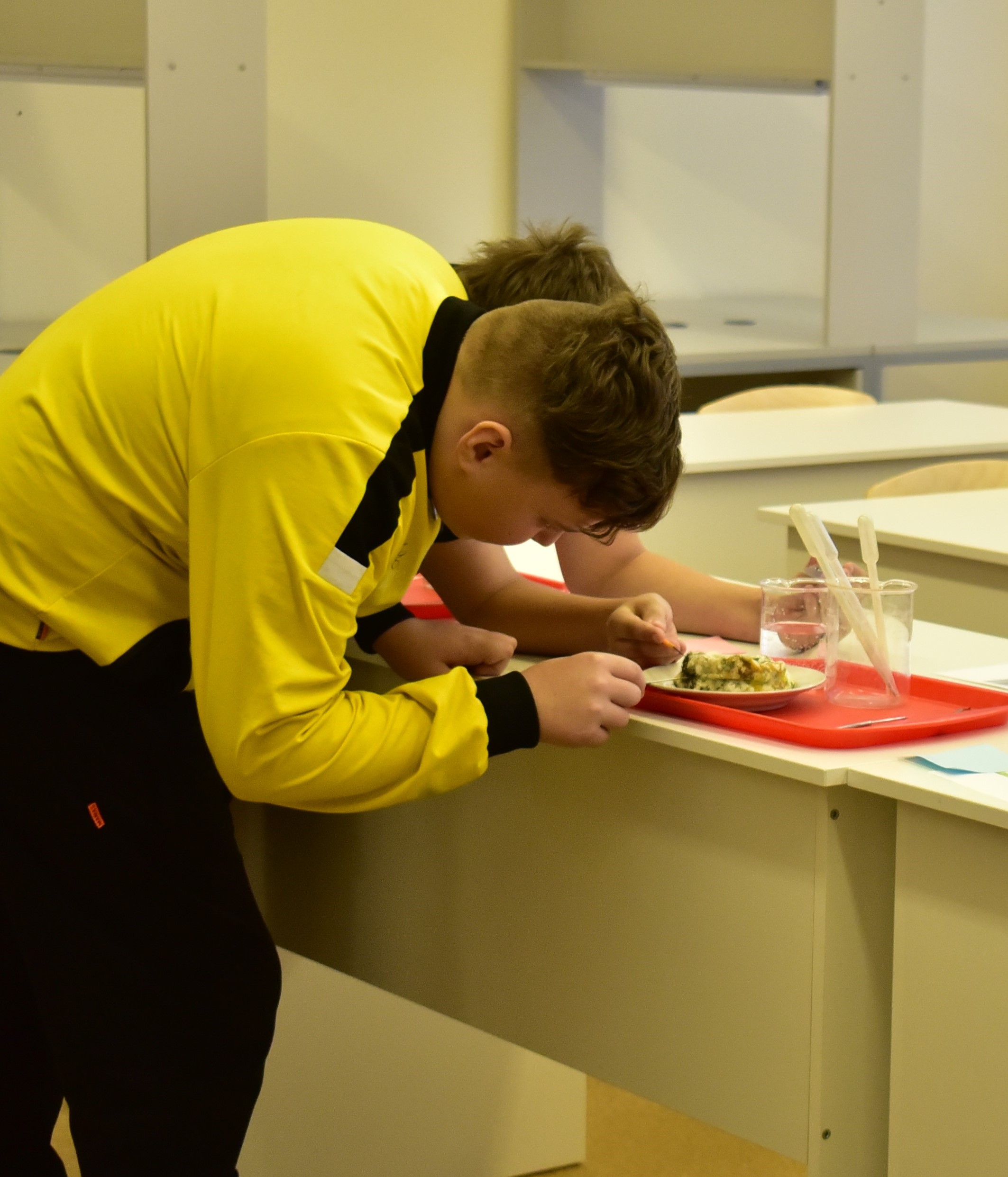 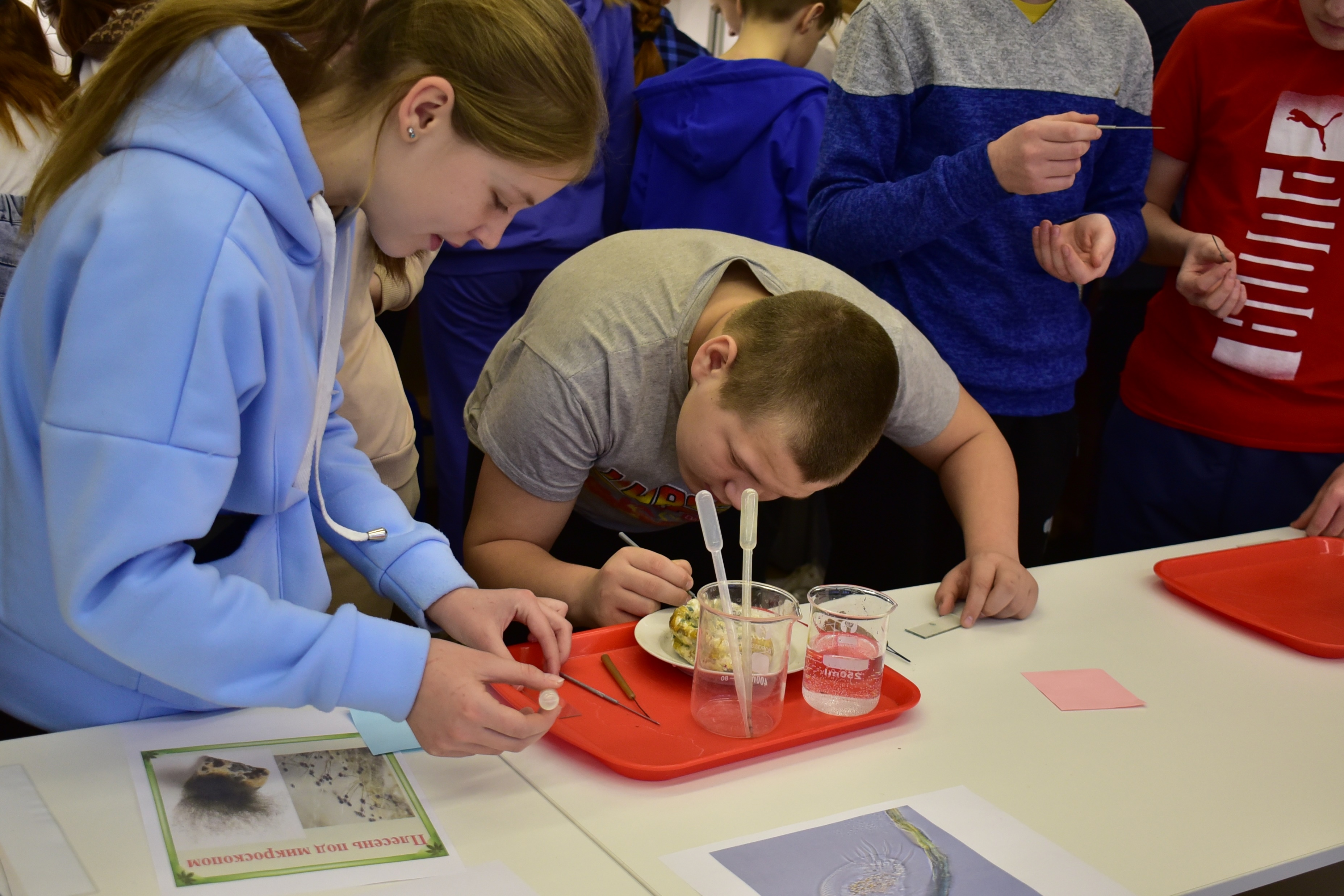 Открываем «невидимый и неведомый мир»
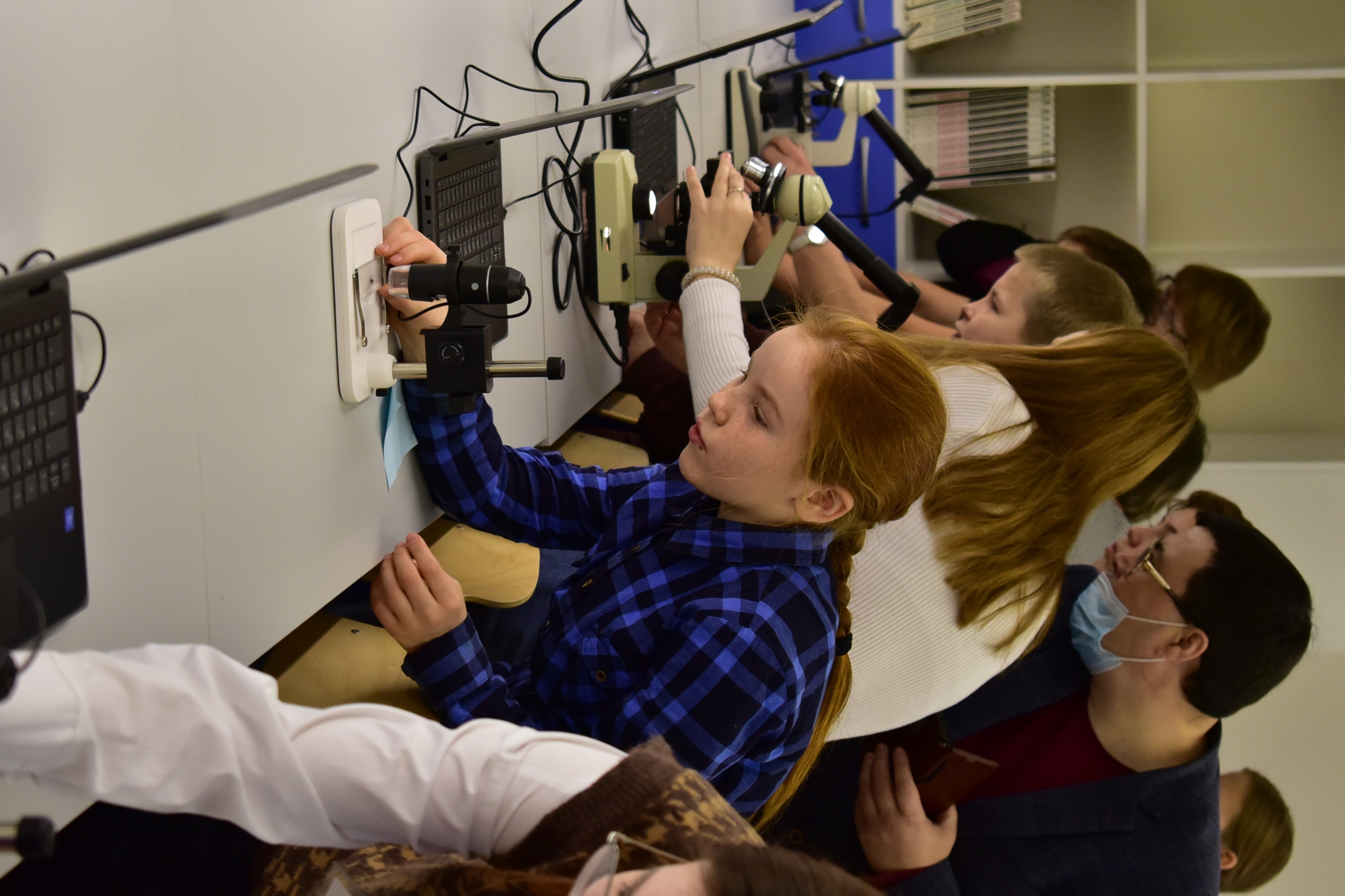 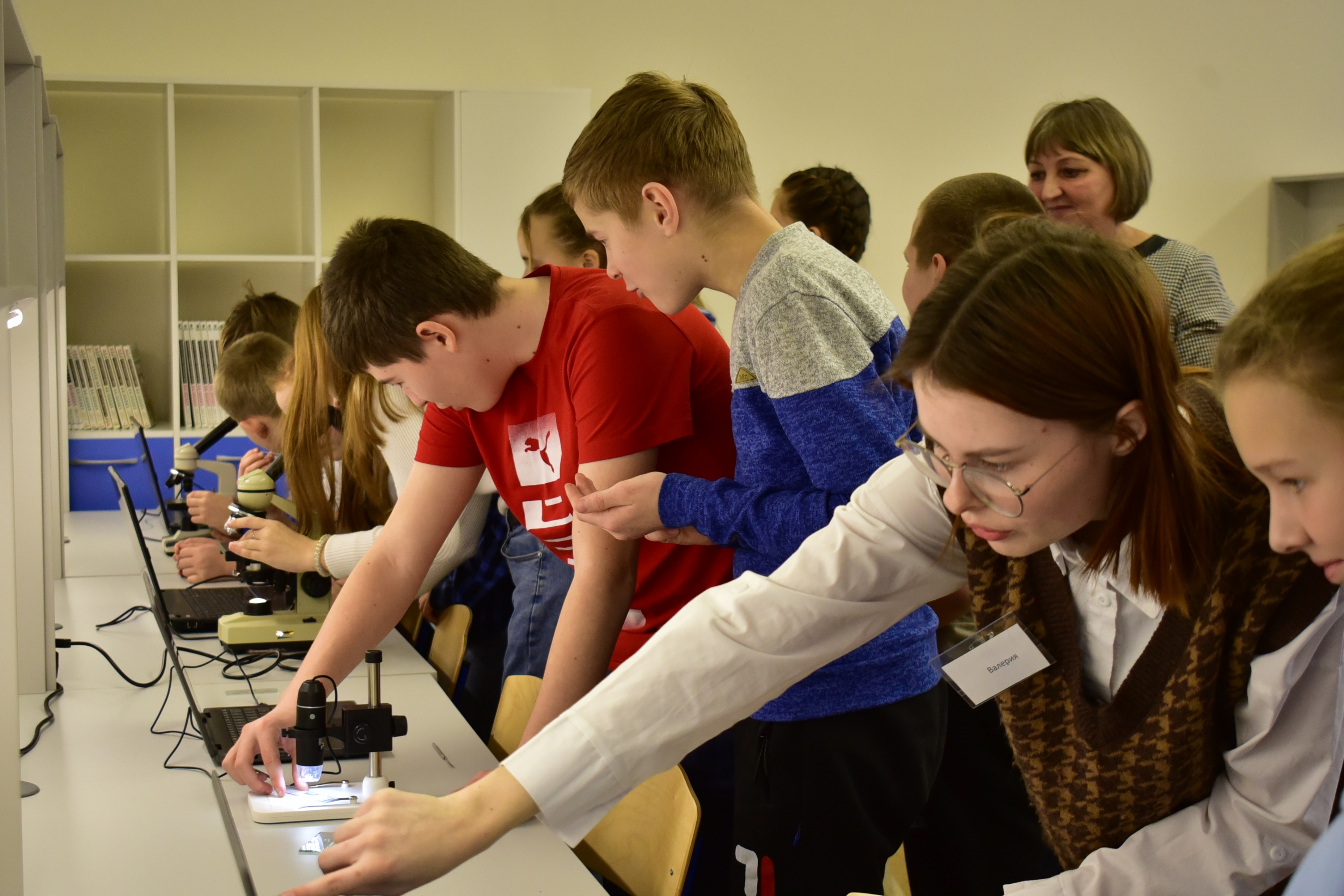 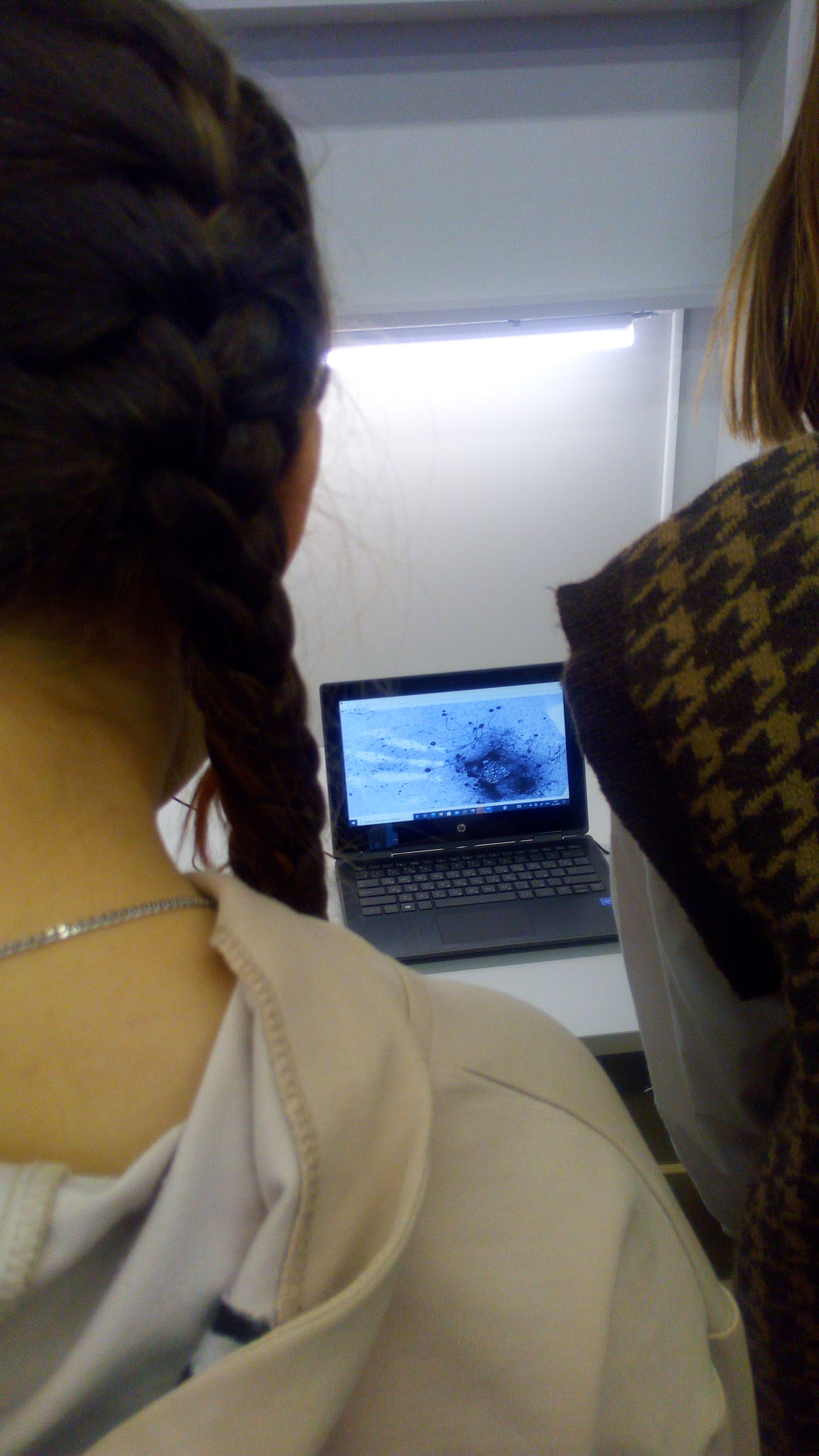 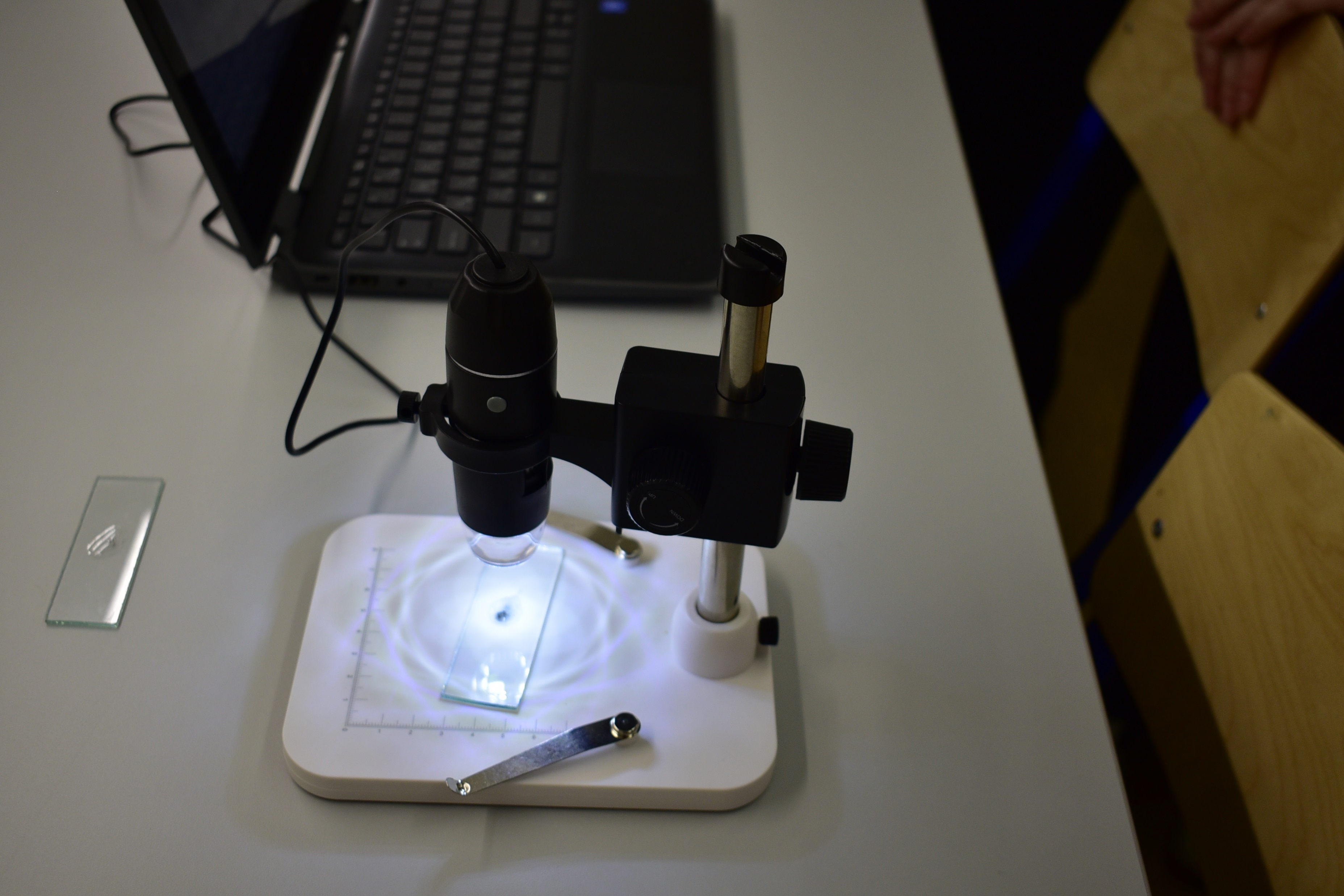 Плесневый гриб мукор
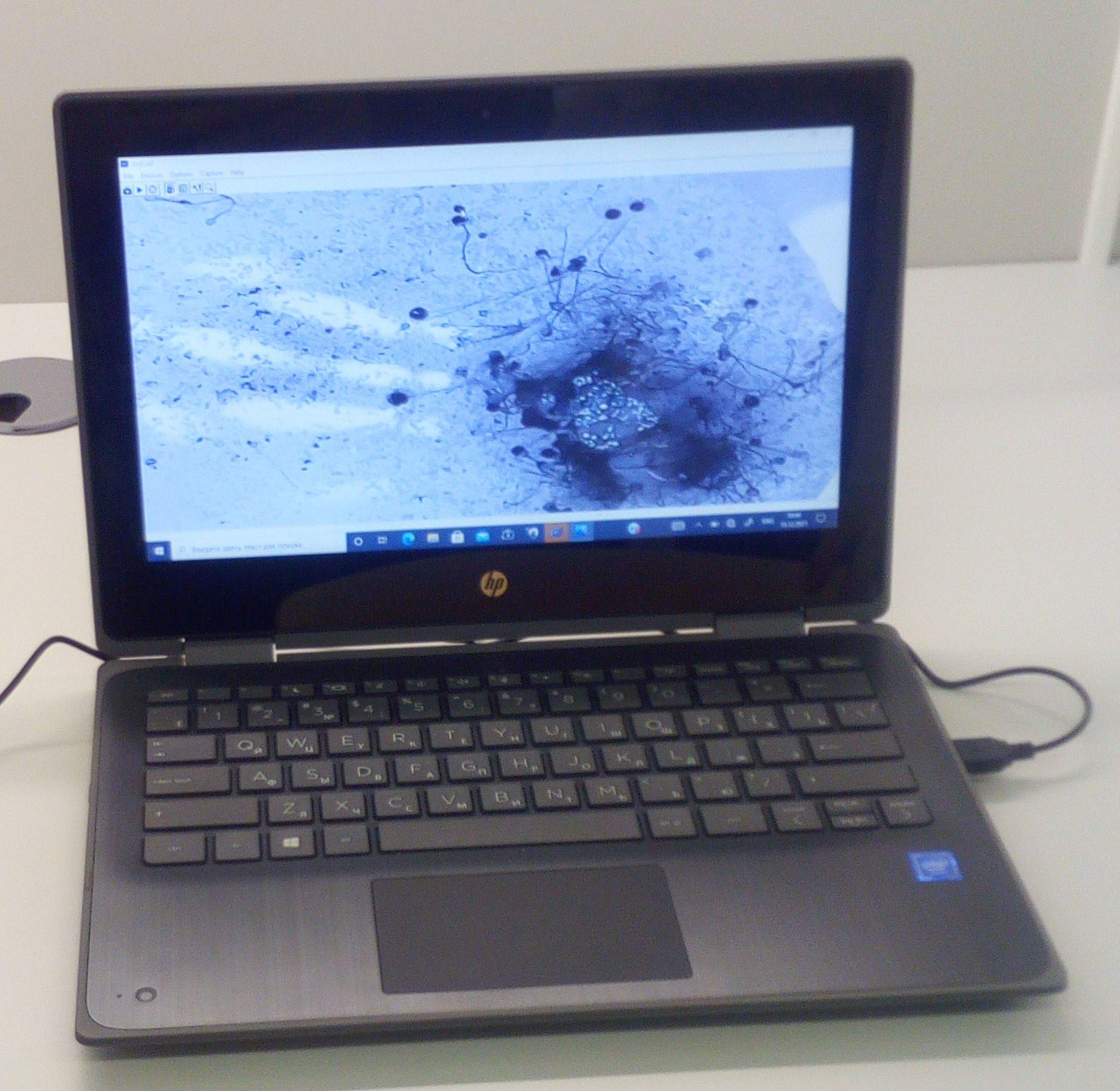 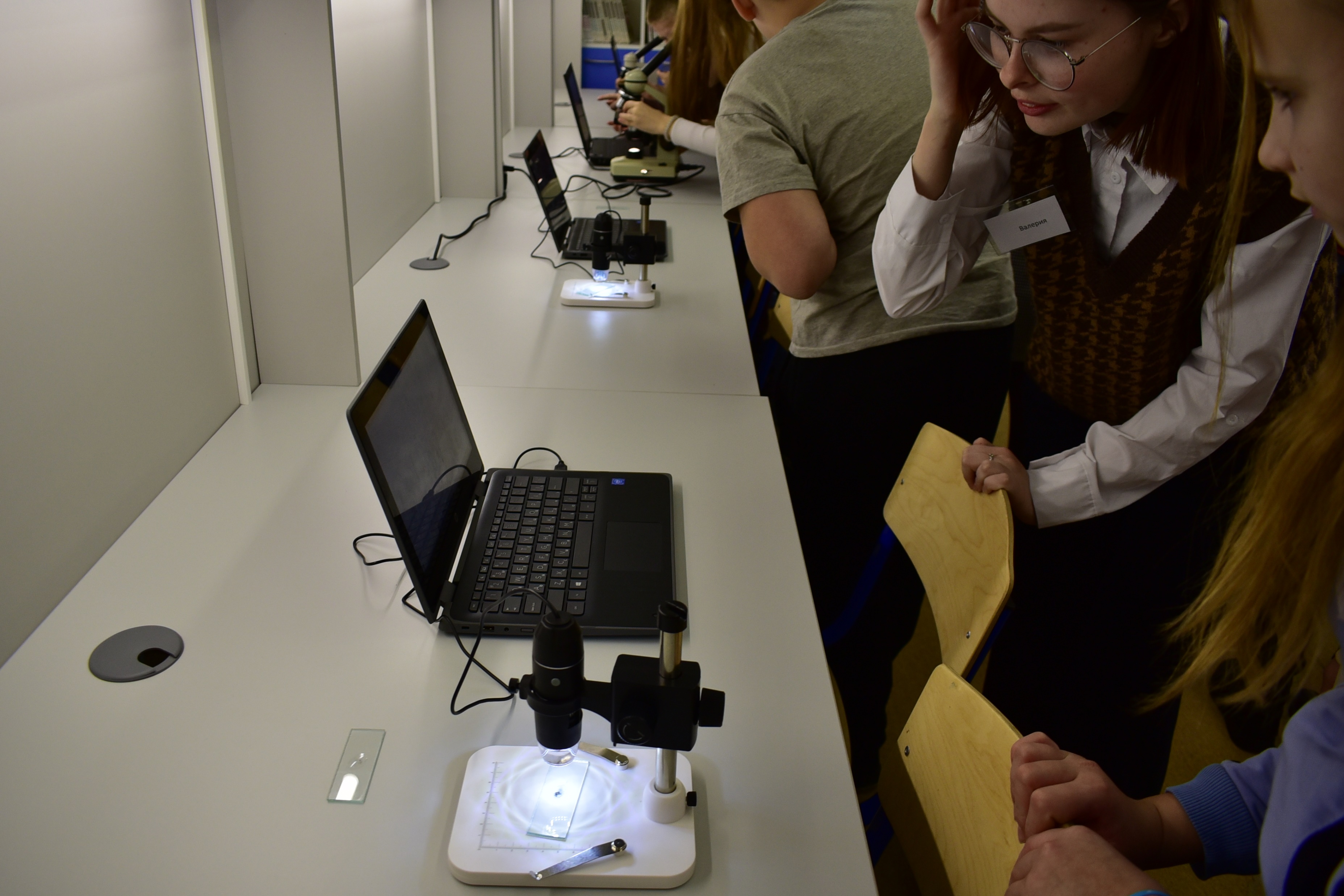 во всей своей «красе»
Глядя на лица наших участников, на эти эмоции, от искреннего удивления до неподдельной радости, понимаешь, что мастер – класс удался.
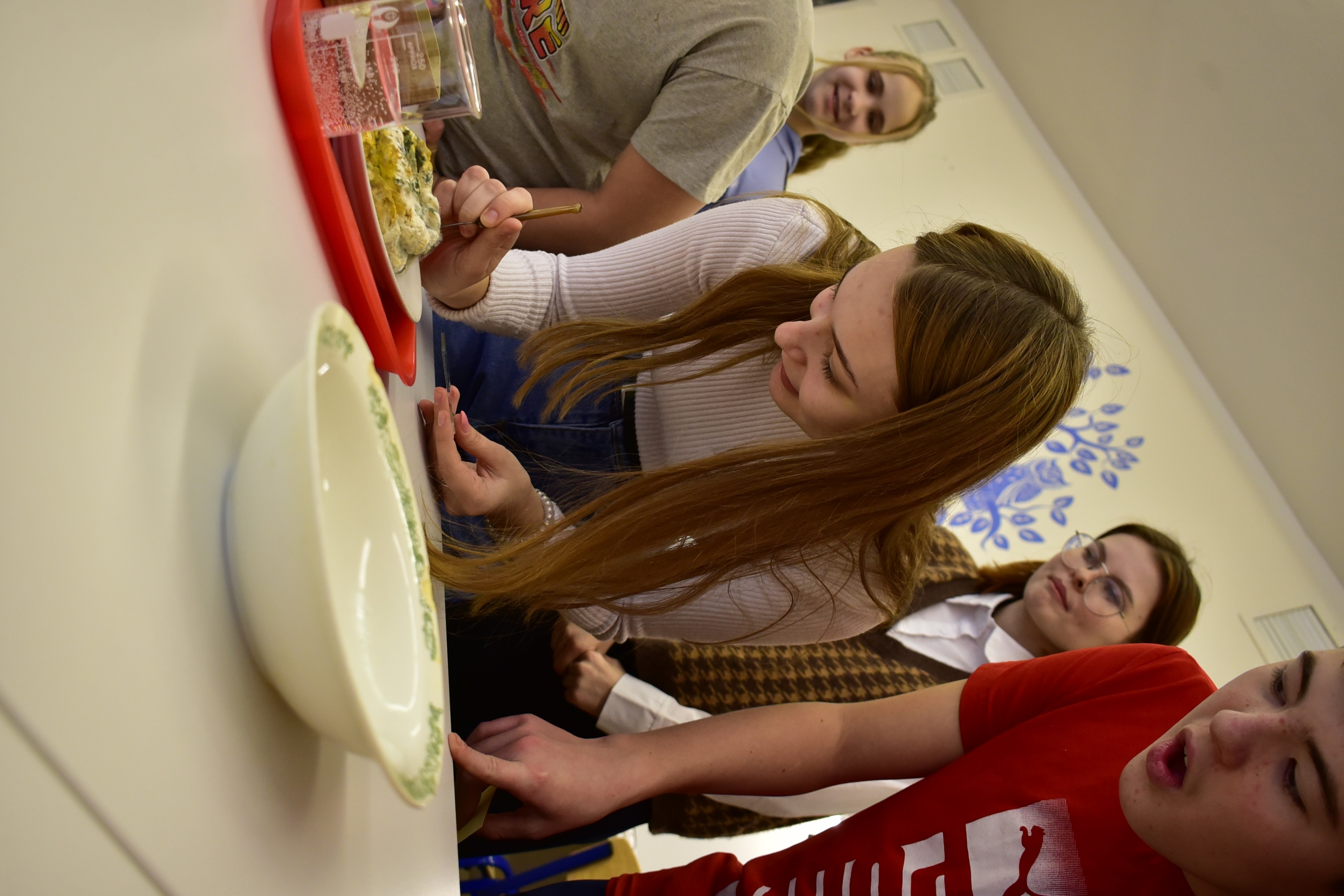 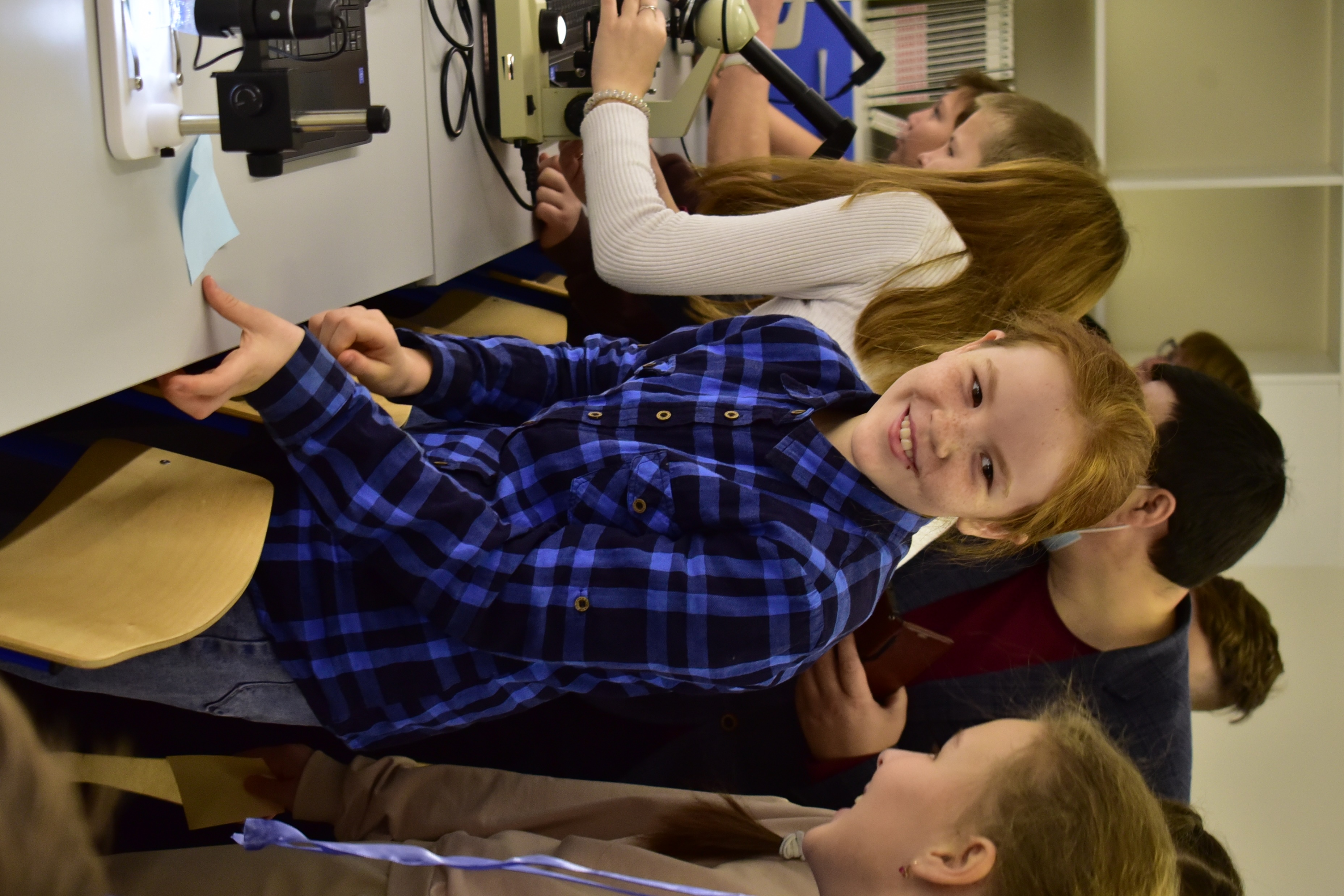 Спасибо за внимание
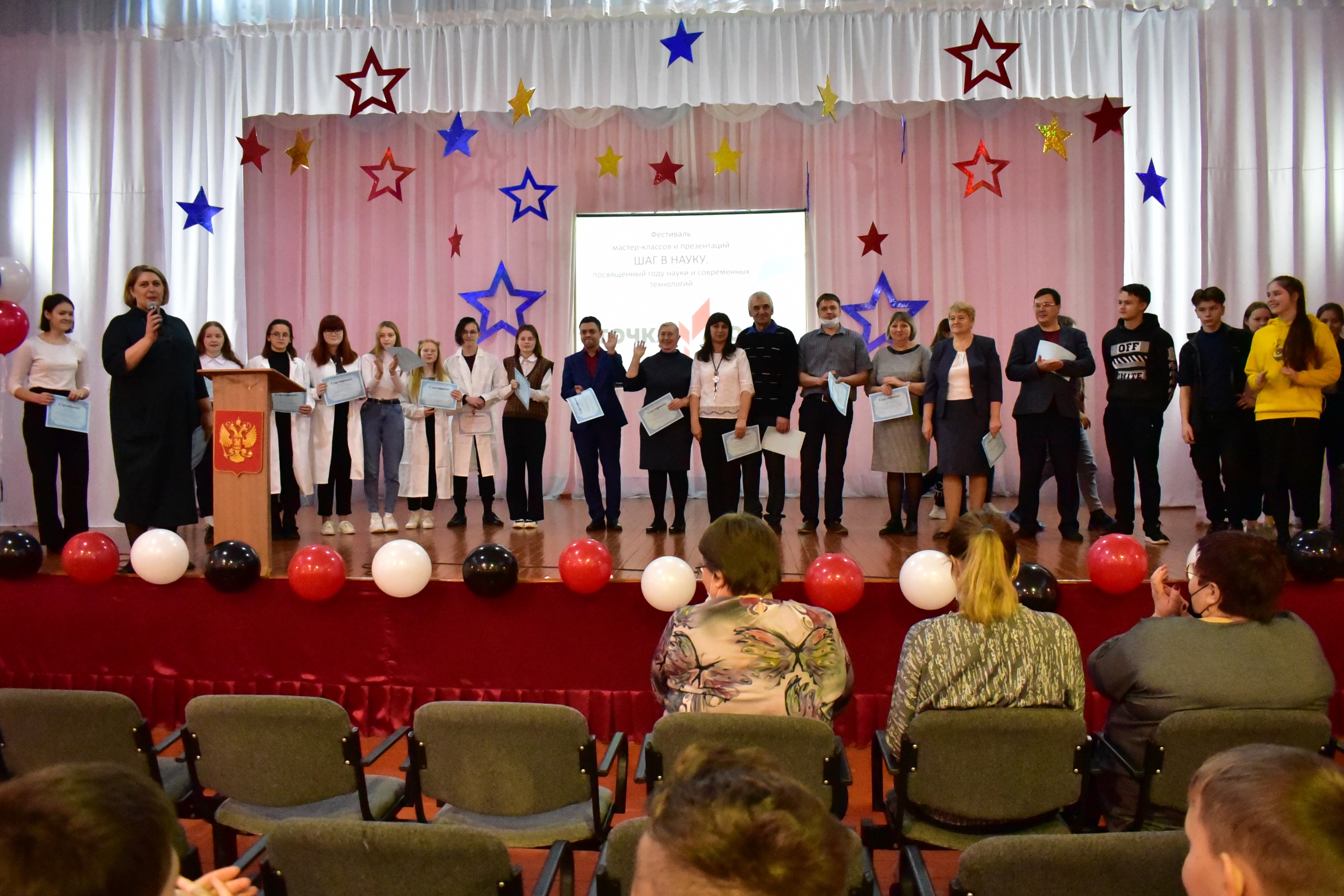 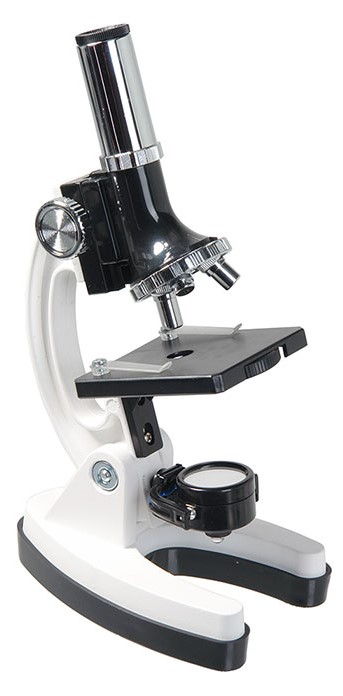